Тест «Органы чувств человека».

1. Какой орган отвечает за обоняние?
    б) уши;
    з) кожа;
    к) нос;
    ж) глаза.

2. Какой орган различает вкус пищи?
    а) глаза;
    о) язык;
    и) нос;
    е) уши.
3. С помощью какого органа ты узнаешь, что запел соловей, залаяла собака?
    ж) уши;
    з) глаза;
    к) кожа;
    л) нос.

4. С помощью какого органа вы видите, что написано или нарисовано в книге?
    о) уши;
    и) нос;
    а) глаза;
    е) язык.
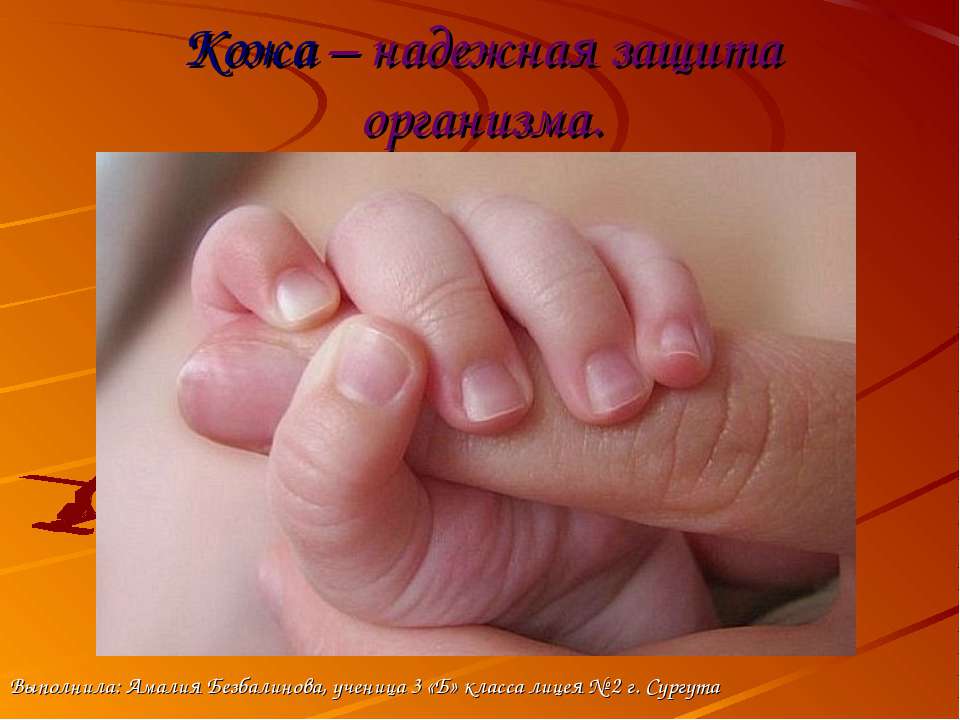 Задачи урока:
1. Узнать, для чего нужна кожа;

2. Изучить строение кожи;

3. Закрепить правила ухода за кожей;

4. Вспомнить как оказать первую помощь при повреждении кожи.
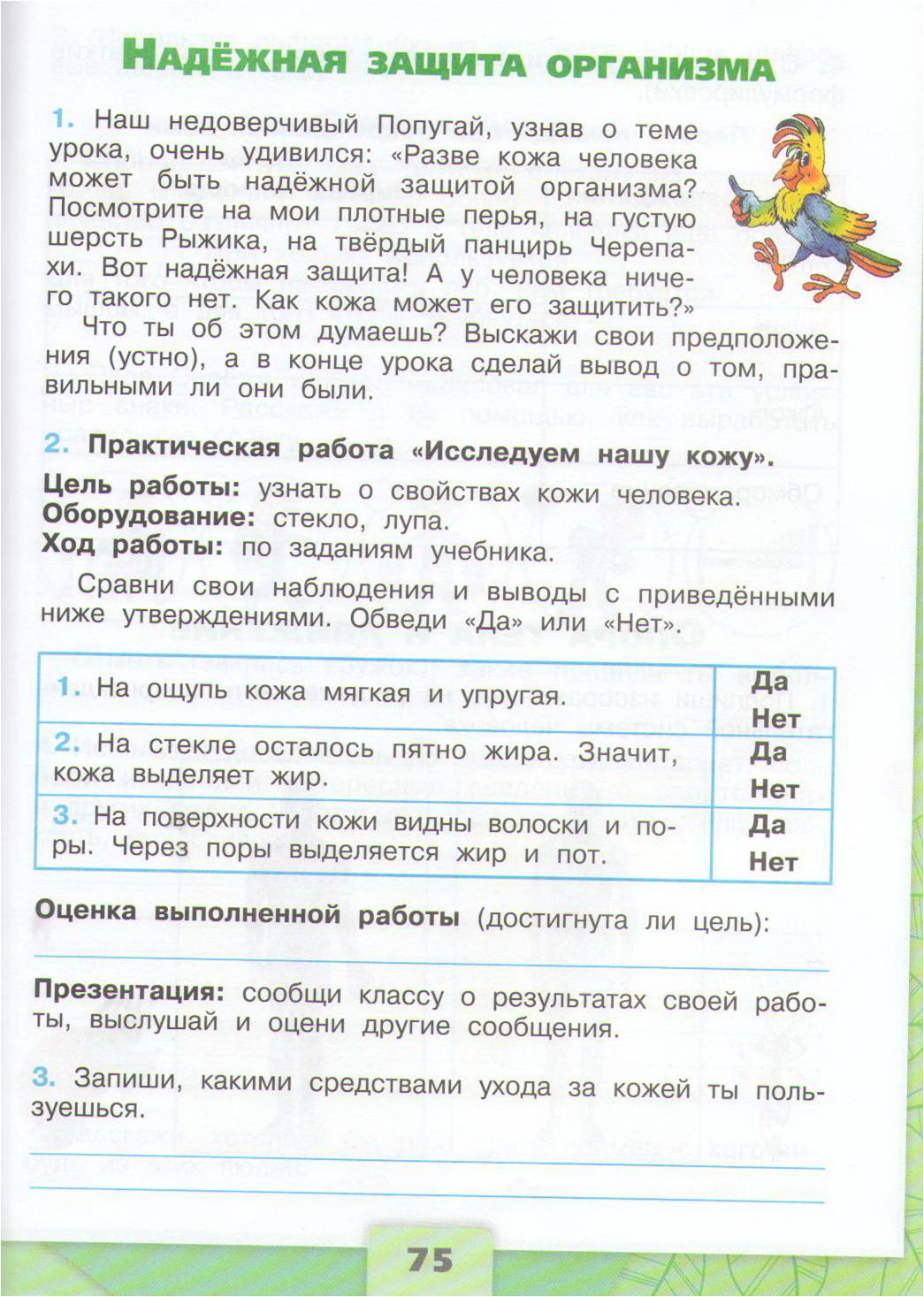 Разве кожа человека может быть надёжной защитой организма? Посмотрите на мои плотные крылья, на густую шерсть Рыжика, на твёрдый панцирь Черепахи. Вот надёжная защита! А у человека ничего такого нет. Как кожа может его защитить?
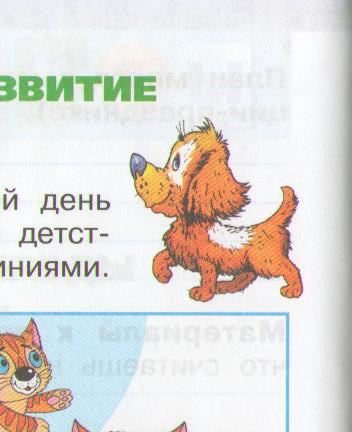 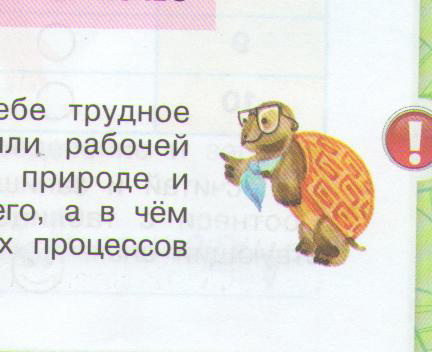 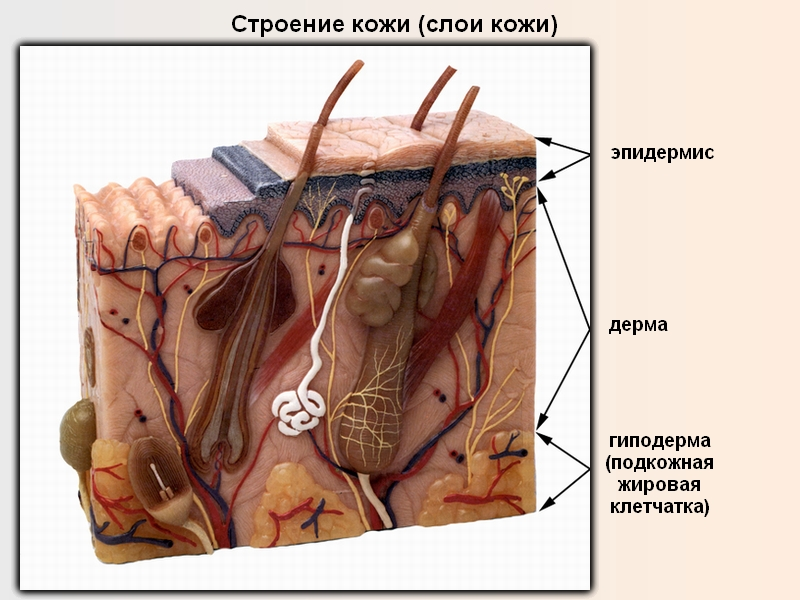 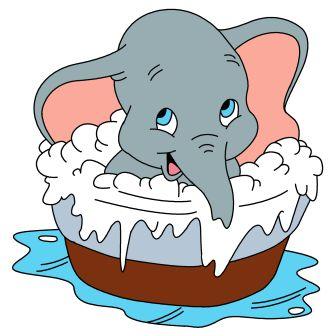 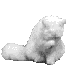 Чистота – залог здоровья!
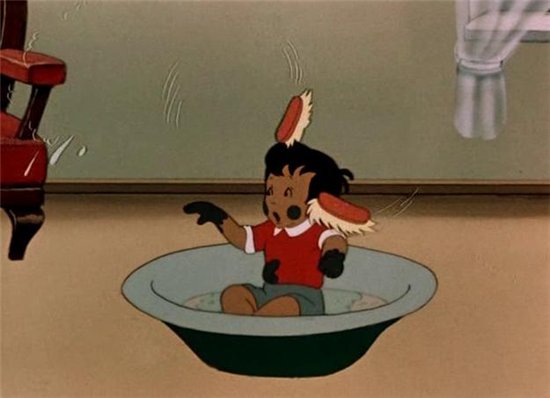 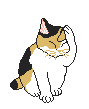 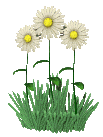 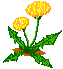 1.Надо мыть всё тело мылом (желательно детским) и мочалкой не реже одного раза  в неделю.

2. Лицо, шею, уши надо мыть два раза в день – утром и перед сном.

3. Руки надо мыть несколько раз в день по необходимости, особенно перед едой.

4. Не забывай руки насухо вытирать своим полотенцем. Если руки вытирать плохо, кожа становится обветренной (пересыхает, шелушится и даже трескается). Смажь ее кремом, лучше всего детским.
Сегодня я узнал…
Было интересно…
Было трудно…
Я понял, что…
Теперь я могу…
Я приобрел…
Я научился…
Меня удивило…
Урок дал мне для жизни…
Мне захотелось…